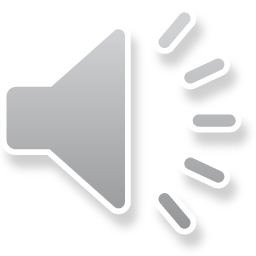 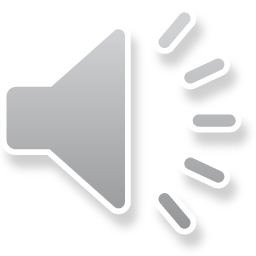 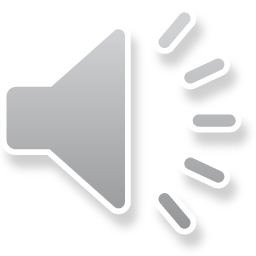 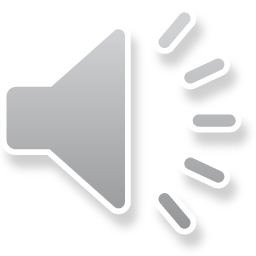 For The Beauty Of The Earth
For the beauty of the Earth
For The Beauty Of The  Skies
For the love which from our birth
Over and around us lies
Over and around us lies
Lord of all
To Thee we raise
This our joyful hymn of praise
For the beauty of each hour
Of the day and of the night
Hill and vale
And tree and flower
Sun and moon and stars of light
Sun and moon and stars of light
Lord of All To Thee We Raise
This our joyful hymn of praise
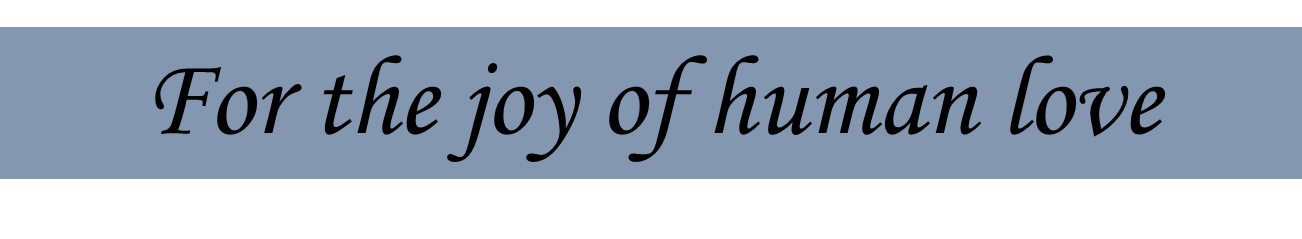 Brother, sister, parent, child
Friends on Earth
And Friends Above
For all gentle thoughts and mild
For all gentle thoughts and mild
Lord of all, to thee we raise
This our joyful hymn of praise
For each perfect gift of Thine
To our race so freely given
Graces human and divine
Flowers of Earth and buds of Heaven
Flowers of Earth and buds of Heaven
Lord of all
To Thee we raise
This our joyful hymn of praise
This our joyful hymn of praise
This Our hymn of praise